台南市102年國文輔導團到校諮詢服務
簡報者:善化國中 蔡韻瓊
 2013.05.01
1
分享2013海峽兩岸名師教學觀摩3/30
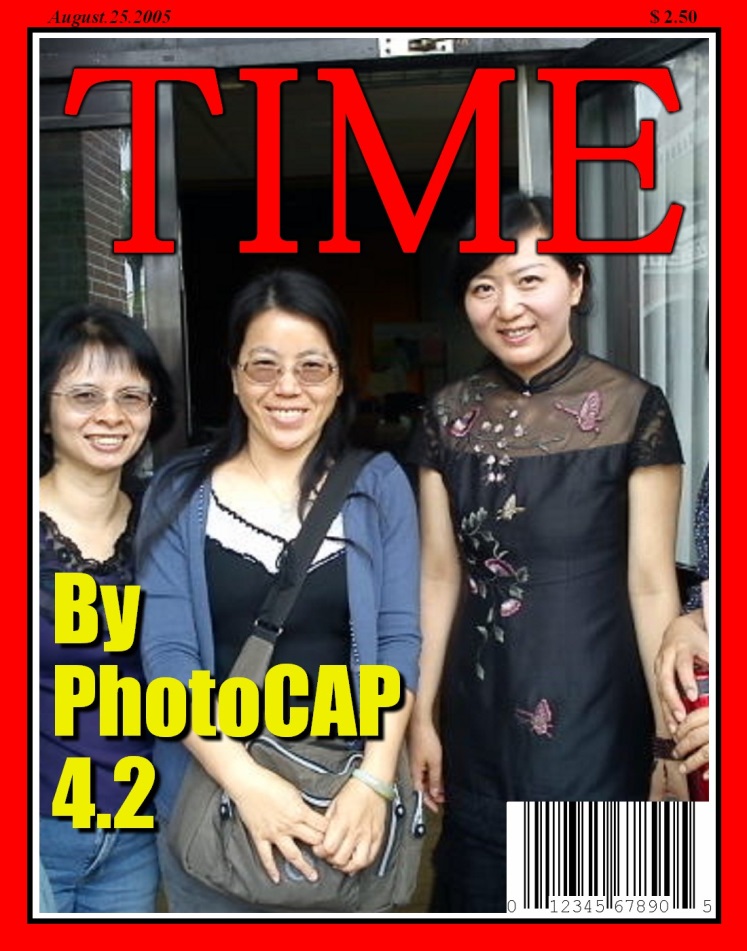 2
說曹操
獲得更完整
的理解
1.疑殺呂伯奢
2.曹操燒信
3.楊修之死
4.曹操跣足迎許攸
群文閱讀
3
從教學歷程思考
組織教學內容
設計教學活動
評量教學效果
進行教學
4
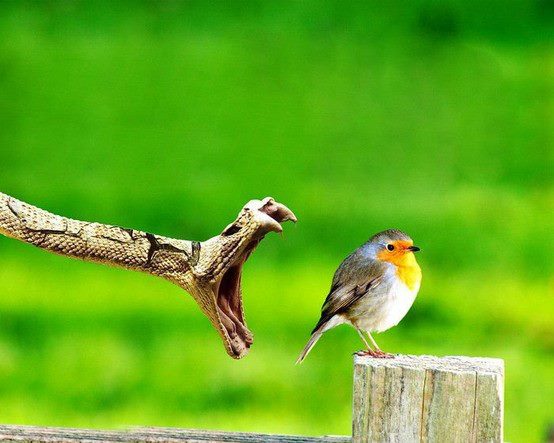 老師，你死定了！你的考試排不進去了。
5
鄒忌諷齊王納諫
翰林版第六冊
6
設計理念--群文閱讀
鄒忌諷齊王納諫
7
8
教學目標
9
運用策略—提問與比較
10
提問設計舉例
11
分辨「實寫」與「虛寫」
找出句子
知道兩者差異
了解為何要虛實互現
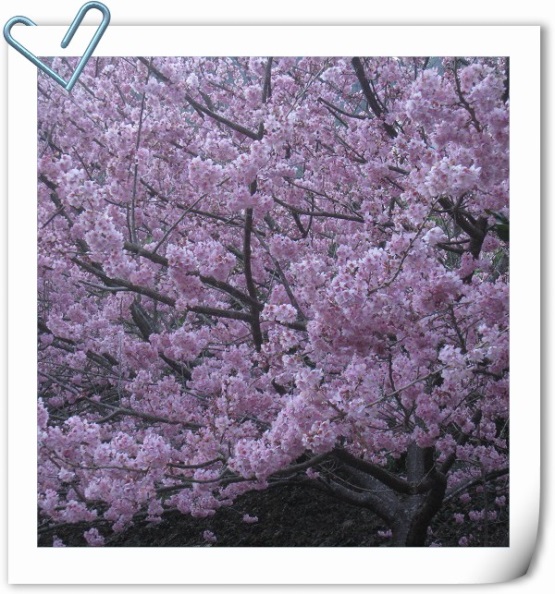 教學目標一
12
判斷主詞
（   ）與（   ）坐談，問之曰：「吾與徐公孰美？」
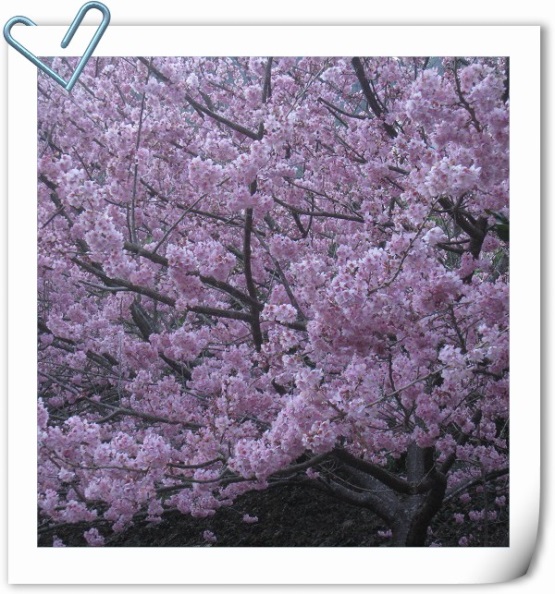 教學目標一
13
學習使用「對話」
感受「對話」的效果。
了解「對話」抒寫方式。
實作：在作文中放入對話。
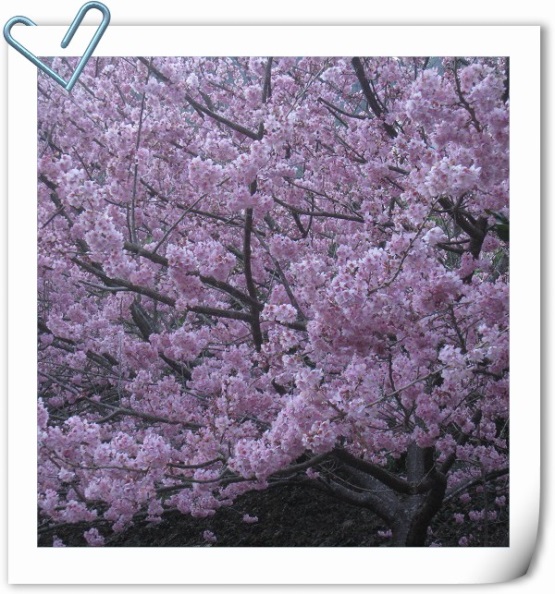 教學目標一
14
認識戰國策
年代
體例
特色：語言藝術的極致
作者
重要篇章
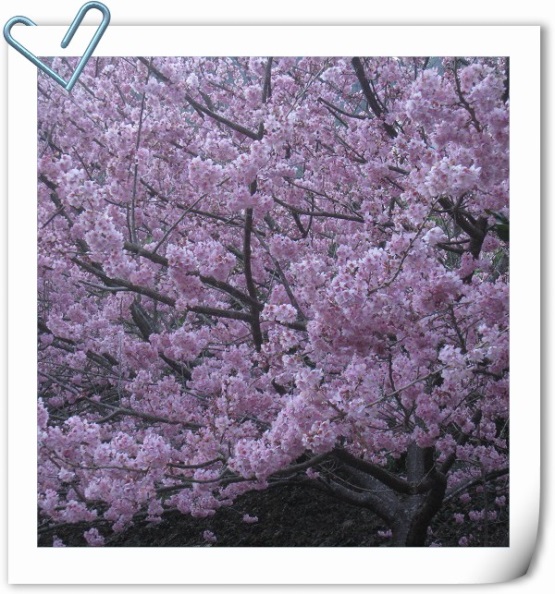 教學目標二
15
戰國策與史記相較
16
縱橫家
講究實務，以取得成功為目標
事無定主，反覆無常
智謀細､虛實間､文辭妙，是他們的三大特點（常勝於不爭不費）
影響了後世謀略者的思維（例如諸葛亮）
是中國文化很精深的一部分
教學目標二
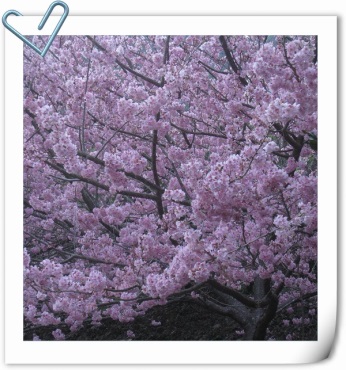 17
縱橫家
縱橫家在歷史上的評價一直是負面多於正面。
代表人物蘇秦､張儀，《 史記 》即認為二人皆「 傾危之士」。
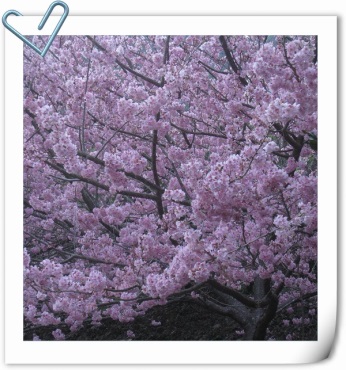 教學目標二
18
從鄒忌看縱橫家
面對讚美，並未得意忘形，還能理性客觀比較，顯出洞明練達的智慧。
19
20
收集「設喻」的例子
認識「設喻｣的特點
合作學習
說故事比賽
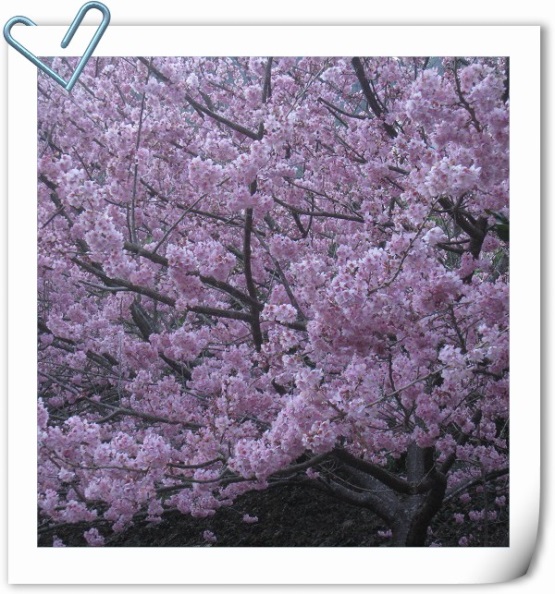 教學目標三
21
═進行評量═檢視教學成效！
22
評量的目的
培養學生成為系統性的思考者
具備帶得走的能力
23
一個人必須知道該說甚麼，一個人必須知道甚麼時候說，一個人必須知道對誰說，一個人必須知道怎麼說。（彼得．杜拉克）

＊大陸《全日制義務教育語文課程標準》指出：語文課程應該培養學生…………､口語交際能力。
24
評量設計理念
融合比較「管好舌頭｣、「張釋之執法｣、「鄒忌諷齊王納諫｣學得適當發言、婉轉說話的正確態度。
25
編制評量細目表
26
活動一：知識  理解
    讀完課文後，經由上課討論， 能回答問題。
        （教學目標 一）
27
分組學習
28
活動二：知識  理解
    能應用「管好舌頭」一文所學到的說話的藝術，理解縱橫家諷諫的技巧。
（教學目標 二）
29
30
31
活動三：知識  理解  應用
    能將對話應用於作文。
（教學目標 一）
32
作文加入對話
「妳覺得我像什麼呢？」我躺在河堤上問。她晃了晃腳說：「你像夏天的大海，給人熱情洋溢的感覺，卻又保有湛藍的淡淡憂鬱。」「那我呢？我又像什麼？」她望著橘黃的夕陽問道。「妳像隻靜謐卻愛戲水的貓，懂得如何陪伴大海。」我也看著橘黃的雲霞。
                        ----當你孤單你會想起誰   309   兆唯
33
活動四：知識  理解 應用 分析 
    發表-收集設喻的的故事，進行說故事比賽。
（教學目標 三）
34
說故事
鷸蚌相爭
涸轍之鮒
35
活動五：知識  理解 應用 分析 
委婉說詞練習—看出敘述中用詞不妥處。
（教學目標 四）
36
委婉說詞練習
瘦身
1.「減肥」與其依賴藥物，不如靠運動更健康。
2.工作難找，他目前處於「失業」狀態。
3.年屆不惑，他依然是「光棍」一個。
待業
單身貴族
37
活動六：知識  理解 應用 分析 綜合 創新
   以「設喻諷諫」的方式，改寫「張釋之執法規勸漢文帝」的內容，或設定生活事例予以「設喻諷諫」。
（教學目標 五）
38
39
40
41
比較策略
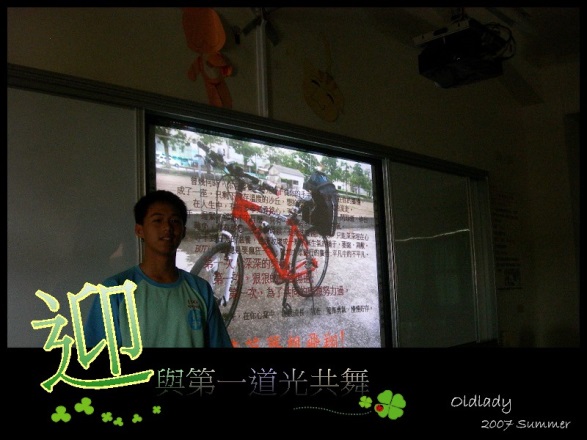 42
比干諫紂王vs鄒忌諷齊王納諫
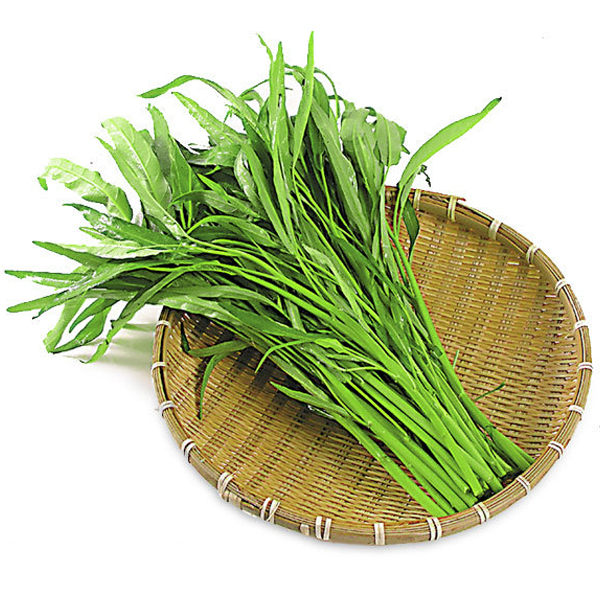 43
由比干諫紂王及鄒忌諷齊王納諫可以得知一個道理，即勸說進諫的人不可不察對方的愛憎態度，此道理可從哪一件事得到印證？
（A）涸轍之鮒
（B）鷸蚌相爭
（C）彌子瑕失寵
（D）工之橋獻琴
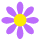 44
張釋之執法vs鄒忌諷齊王納諫
諍臣與明君
諷與諫的不同
45
比干挖心vs張釋之執法
為何同樣是直言進諫，其下場卻截然不同？
46
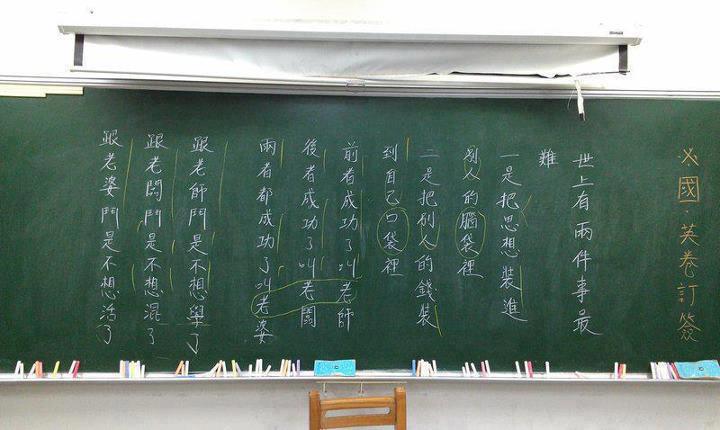 47
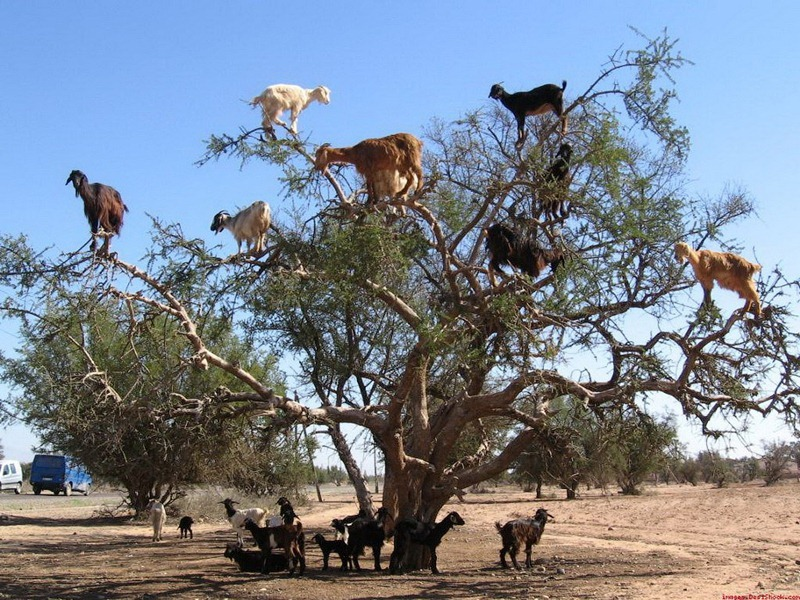 48
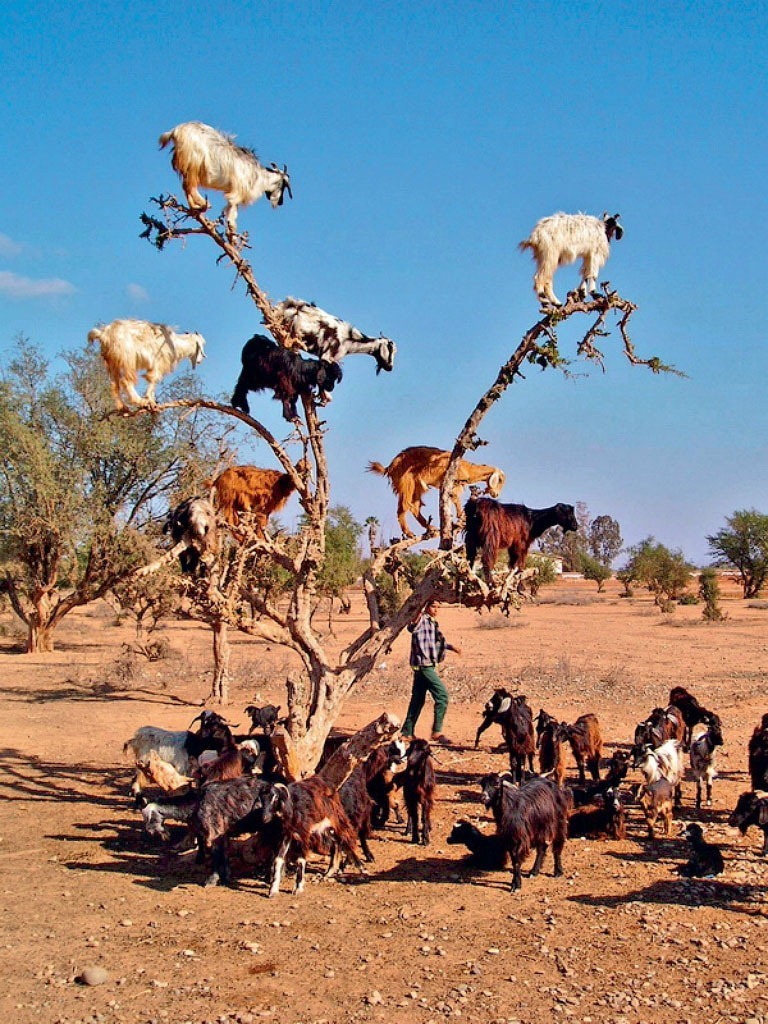 49
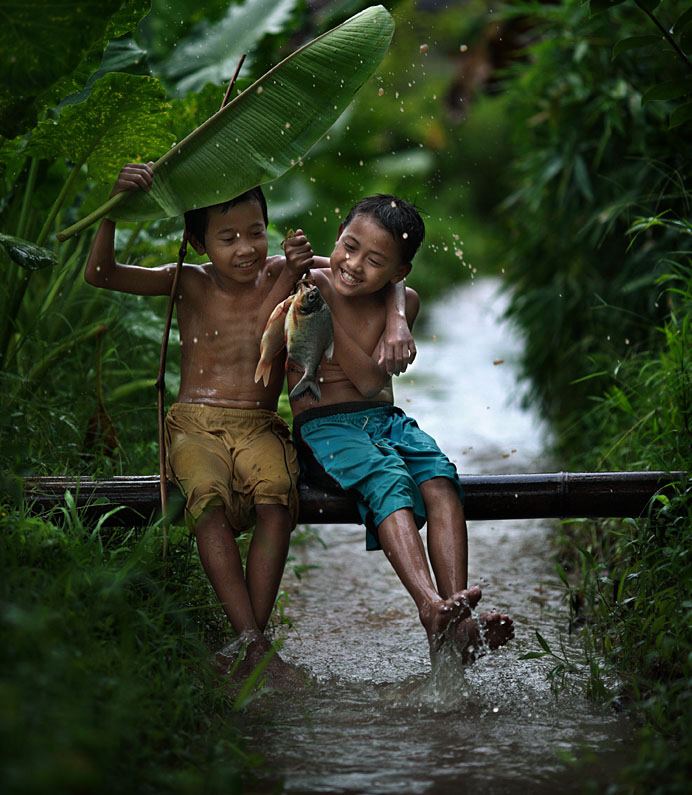 老師，糟了！考試排不出時間。
50
簡報結束
感謝您
51